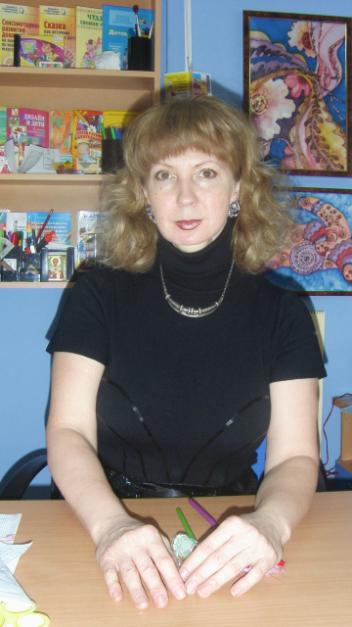 «Дизайн и дети»
Опыт работы
 педагога дополнительногообразования по изодеятельности 
Моториной Ольги Васильевны
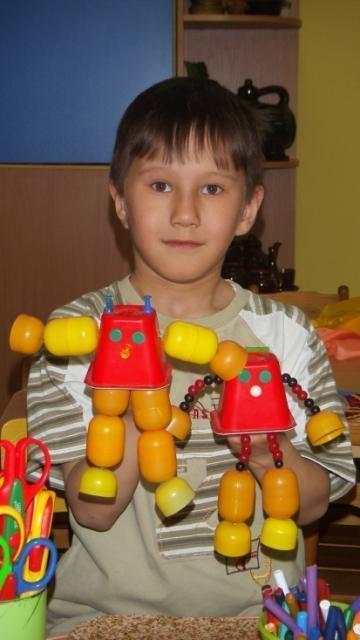 Дизайн( от англ. desiqn – проект, чертёж, рисунок) – вид   проектировочной художественно-технической деятельности по формированию предметной среды.
Дизайнерская деятельность – это прежде всего художественное конструирование, помогающее создавать промышленные изделия не только удобные в эксплуатации, но и имеющие высокий эстетический уровень.
Виды дизайна
Задачи:
Готовить детей к жизни в социуме
Заинтересовать родителей данной темой
Формировать эстетику среды окружающей ребёнка
Стимулировать творчество детей
Развитие у детей интереса к искусству, к профессии художника-дизайнера
Направления
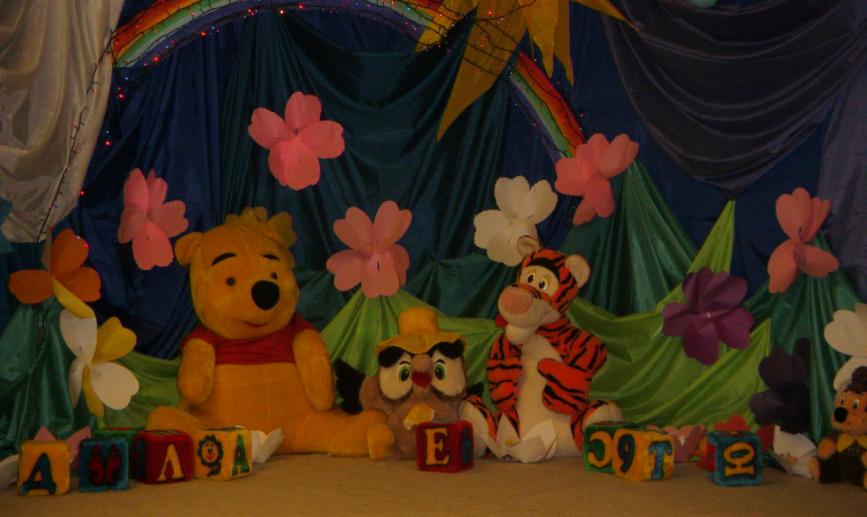 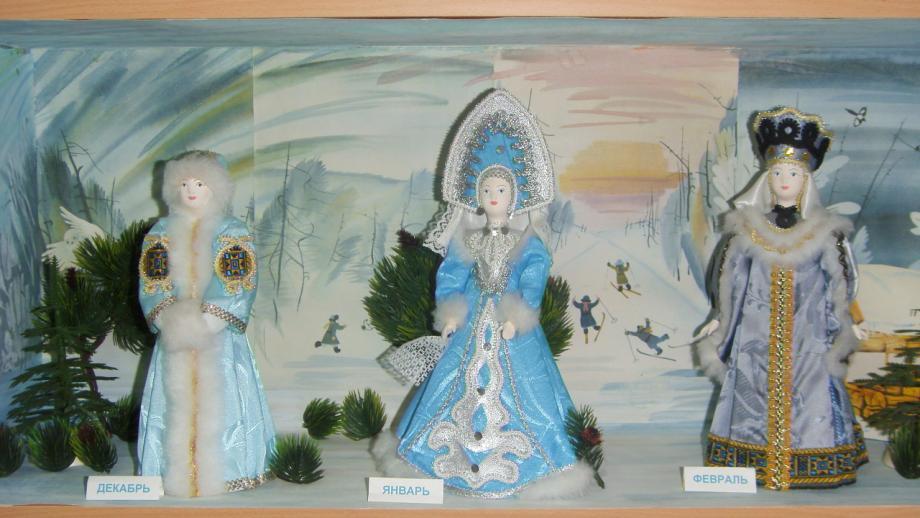 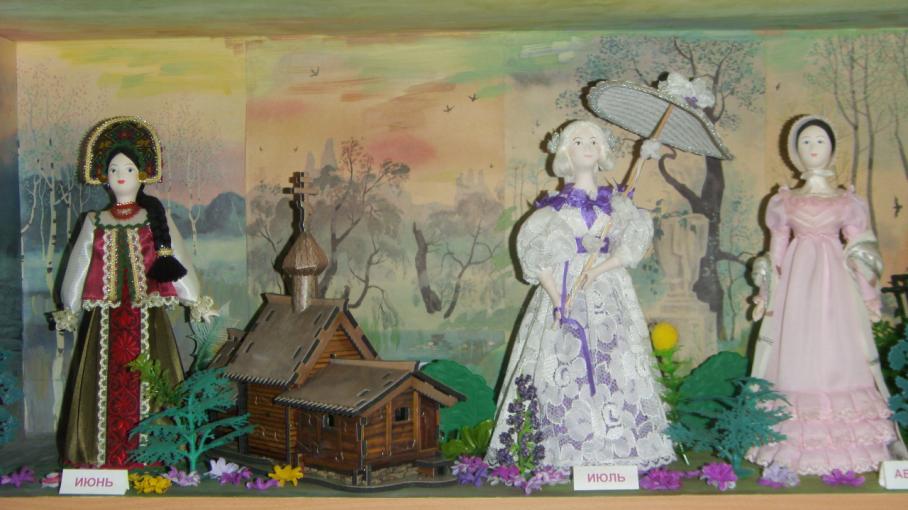 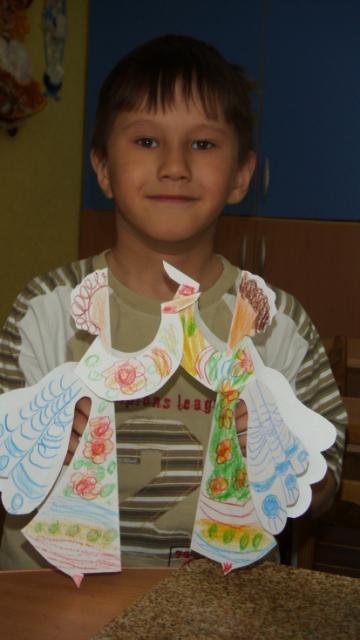 Театр на столе
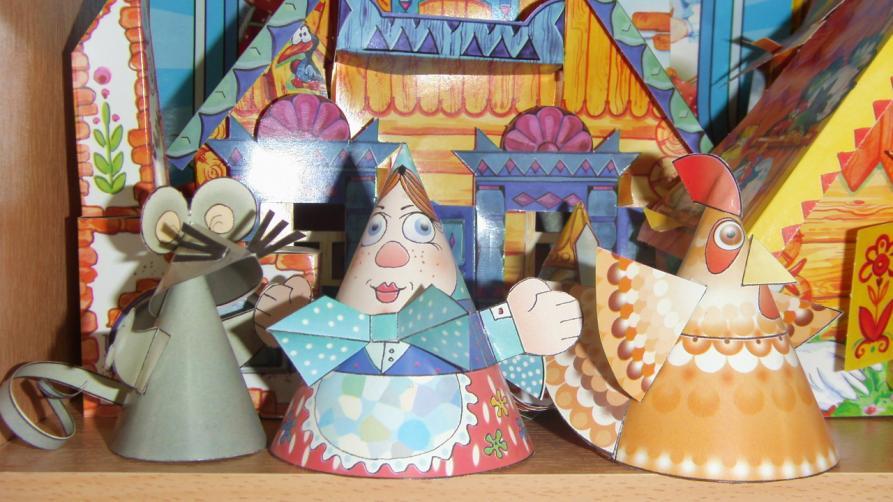 Макеты
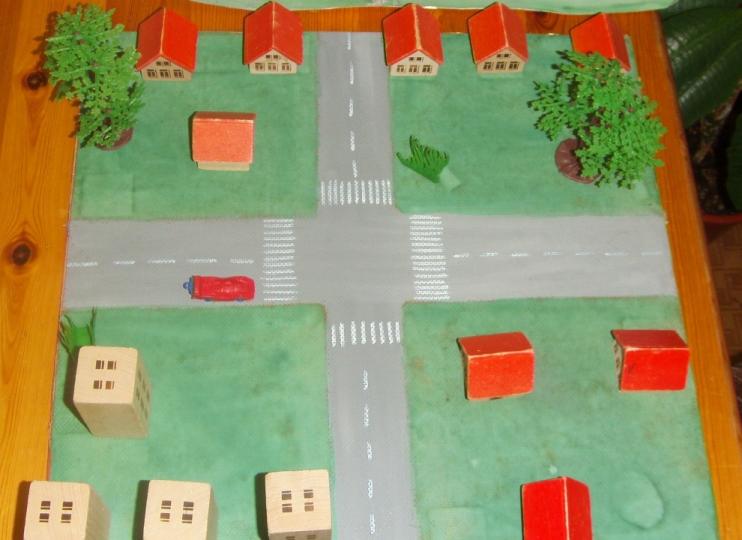 Математический театр
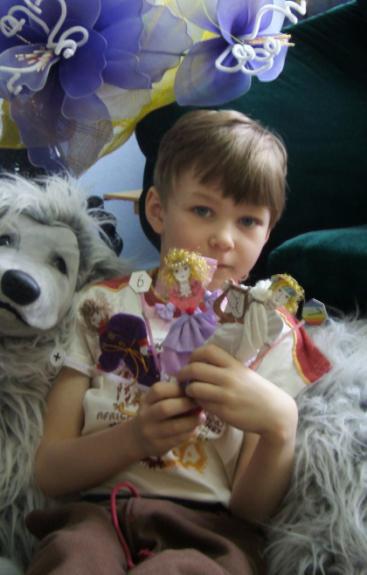 Взаимодействие с социумом
МОУДОД 
Детская художественная школа
ДТДиМ
кукольный театр «Золотой петушок»
МДОУ «Творчество»
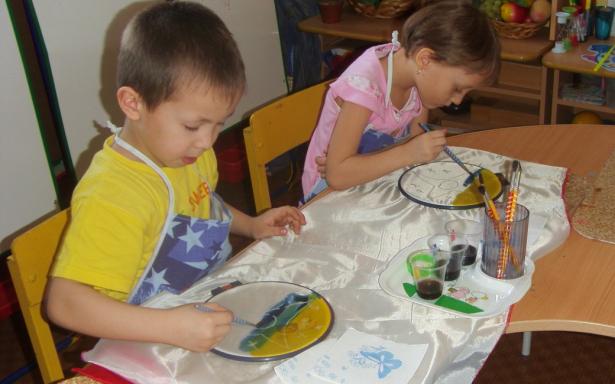 Благодарю за внимание!